আজকের ক্লাসে সকলকে স্বাগতম
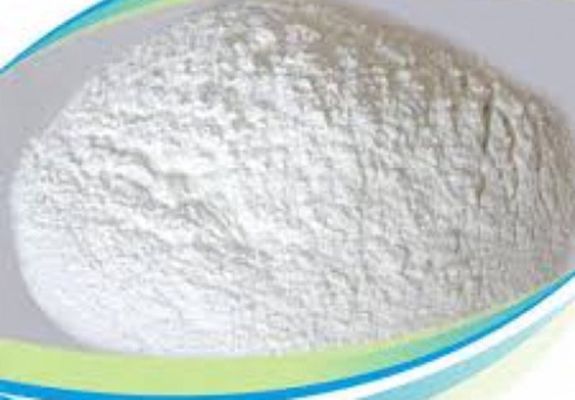 শিক্ষক পরিচিতি            পাঠঃ পরিচিতি
মোহাম্মদ মিজানুর রহমান 
সহকারী শিক্ষক, বি,এসসি সম্মান (গণিত)বি,এড 
ভেঙ্গুলা ফাযিল মাদ্রাসা 
গোপালপুর, টাঙ্গাইল
শ্রেণি: ৯ম/১০ম
বিষয়: রসায়ন
অধ্যায়: ১২
পাঠ: ব্লিচিং পাউডার ওগ্লাস ক্লীনার
এসো কিছু ছবি দেখি
ব্লিচিং পাউডারের ছবি অথবা ভিডিও
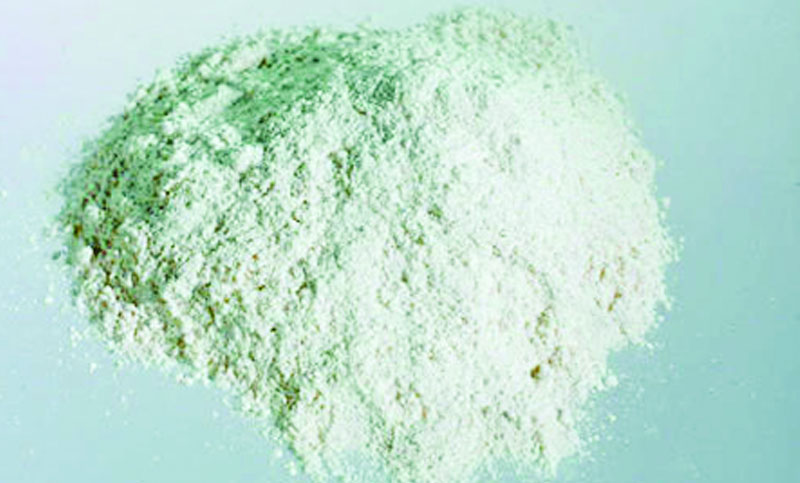 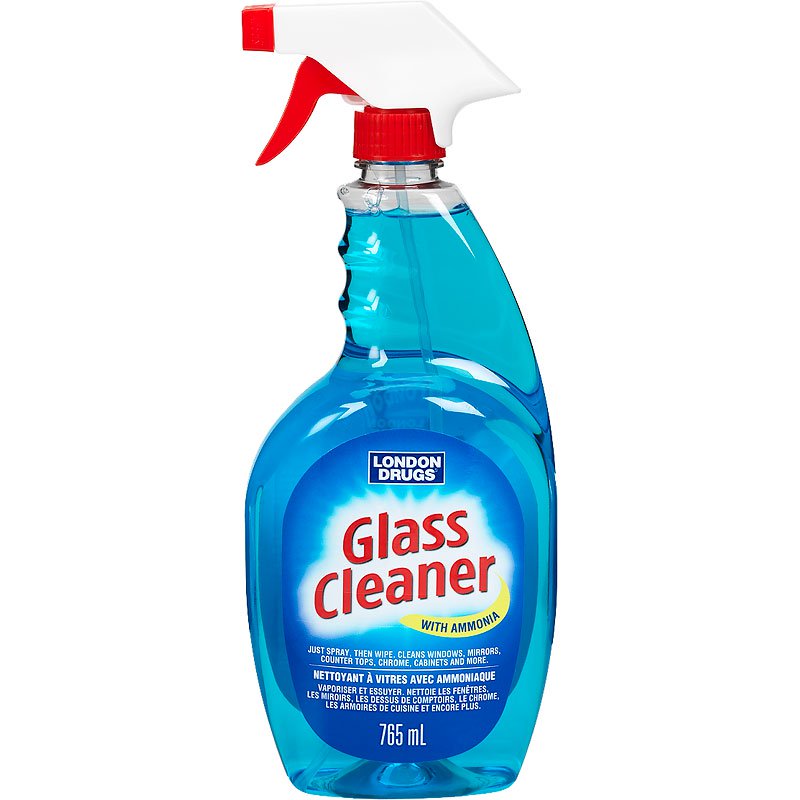 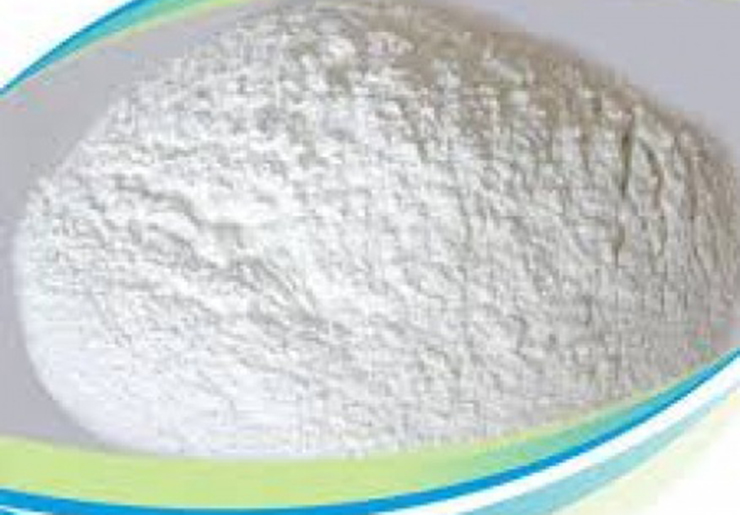 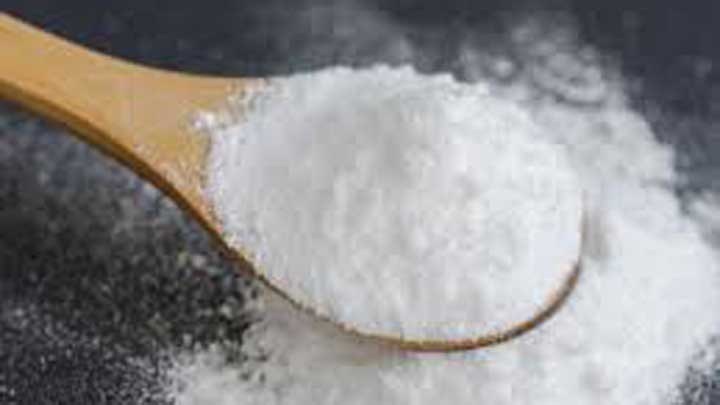 ব্লিচিং পাউডার ও গ্লাস ক্লিনার
আজকের পাঠ
ব্লিচিং পাউডার ও গ্লাস ক্লিনারের কার্যাবলী।
এই পাঠ শেষে শিক্ষার্থীরা---
ব্লিচিং পাউডার ও গ্লাস ক্লিনার কী তা বলতে পারবে;
ব্লিচিং পাউডার দ্বারা কাপড়ের রঙিন দাগ উঠানোর কৌশল ব্যাখ্যা করতে পারবে;
ব্লিচিং পাউডার দ্বারা জীবাণু ধ্বংস করার কৌশল বর্ণনা করতে পারবে;
গ্লাস ক্লিনার দ্বারা কাচ পরিস্কার করার কৌশল বর্ণনা  করতে পারবে।
ব্লিচিং পাউডার
ব্লিচিং পাউডারের দাগ উঠানোর কৌশল
ব্লিচিং পাউডার বায়ুমন্ডলের কার্বন ডাইঅক্সাইড এবং পানির সাথে বিক্রিয়ায় হাইপোক্লোরাস এসিড (HClO) উৎপন্ন করে। হাইপোক্লোরাস এসিড তাৎক্ষনিক বিযোজিত হয়ে জায়মান অক্সিজেন উৎপন্ন করে। এই জায়মান অক্সিজেনের জারণ ক্রিয়ায় কাপড়ের দাগ দূর হয়। জায়মান অক্সিজেন ও HCl এর বিক্রিয়ায় পানি ও সক্রিয় ক্লোরিন উৎপন্ন হয়। উৎপন্ন ক্লোরিনের জারণ ক্রিয়ায় দাগ দূর হয়।
ব্লিচিং পাউডারের দাগ উঠানোর কৌশলঃ
ব্লিচিং পাউডারের দাগ উঠানোর কৌশল
রঙিন কাপড় + [o] = বর্ণহীন কাপড়
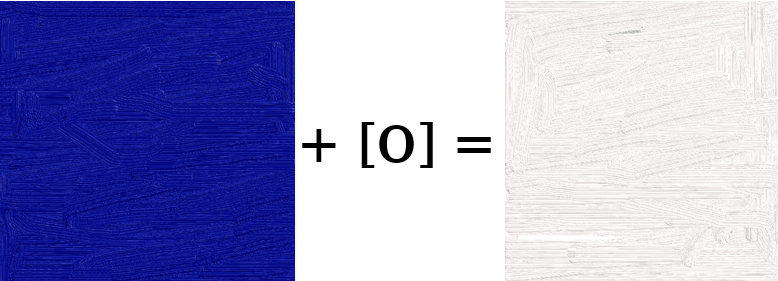 একক কাজ
ব্লিচিং পাউডারের রাসায়নিক সংকেত কি?
কিভাবে ব্লিচিং পাউডার তৈরী হয়?
কিভাবে ব্লিচিং পাউডার রঙিন দাগ উঠায়?
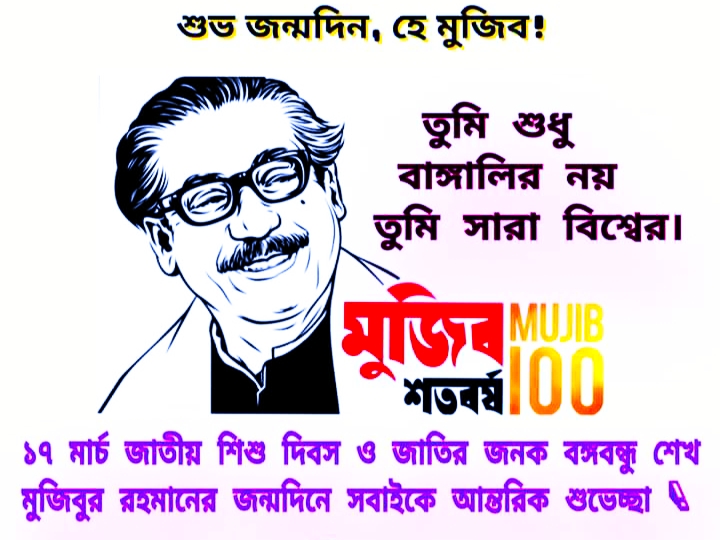 এসো কিছু ছবি দেখি
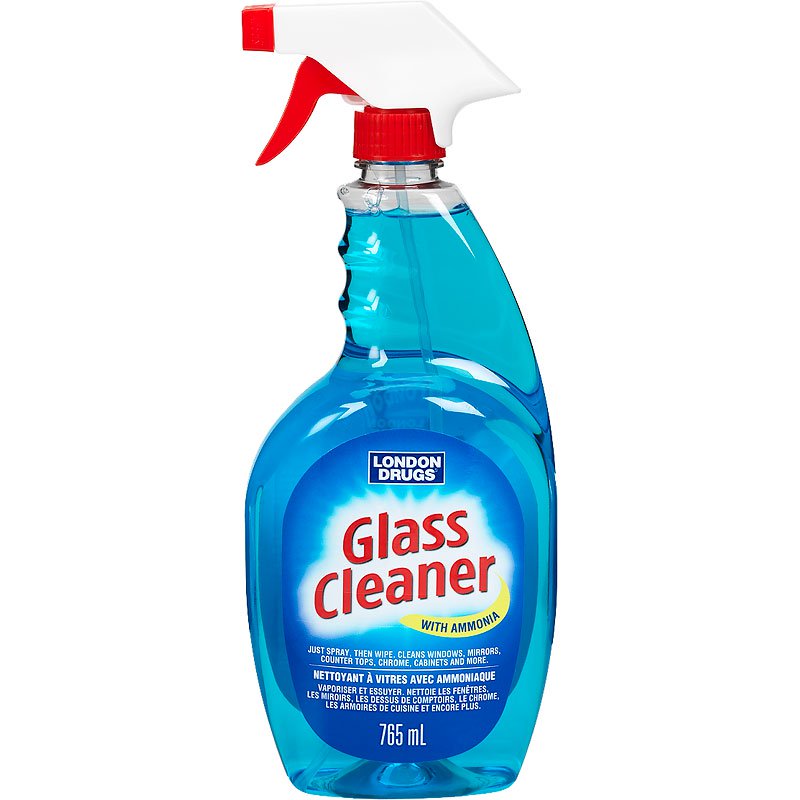 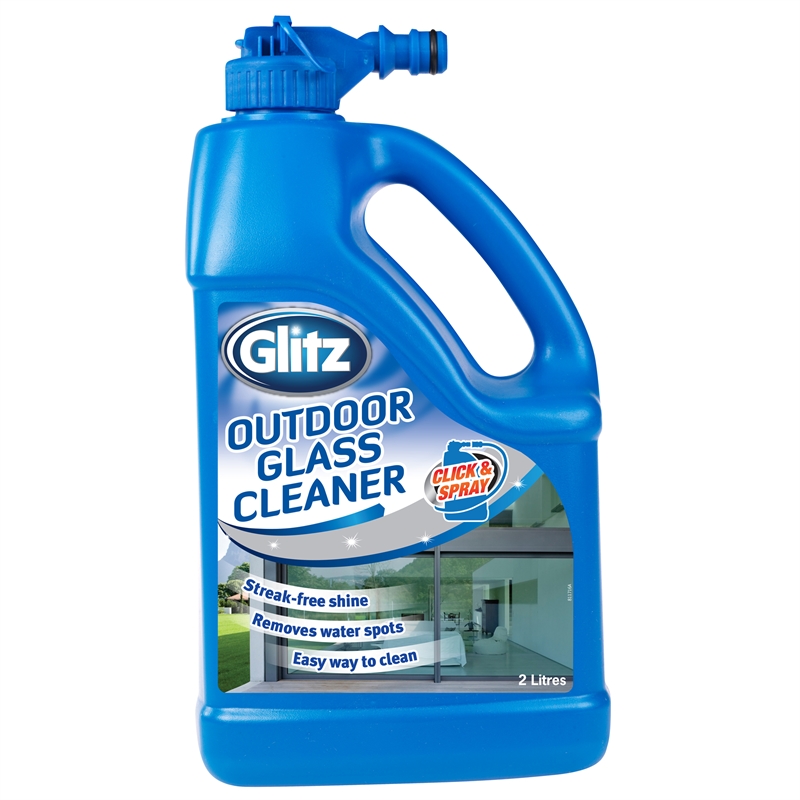 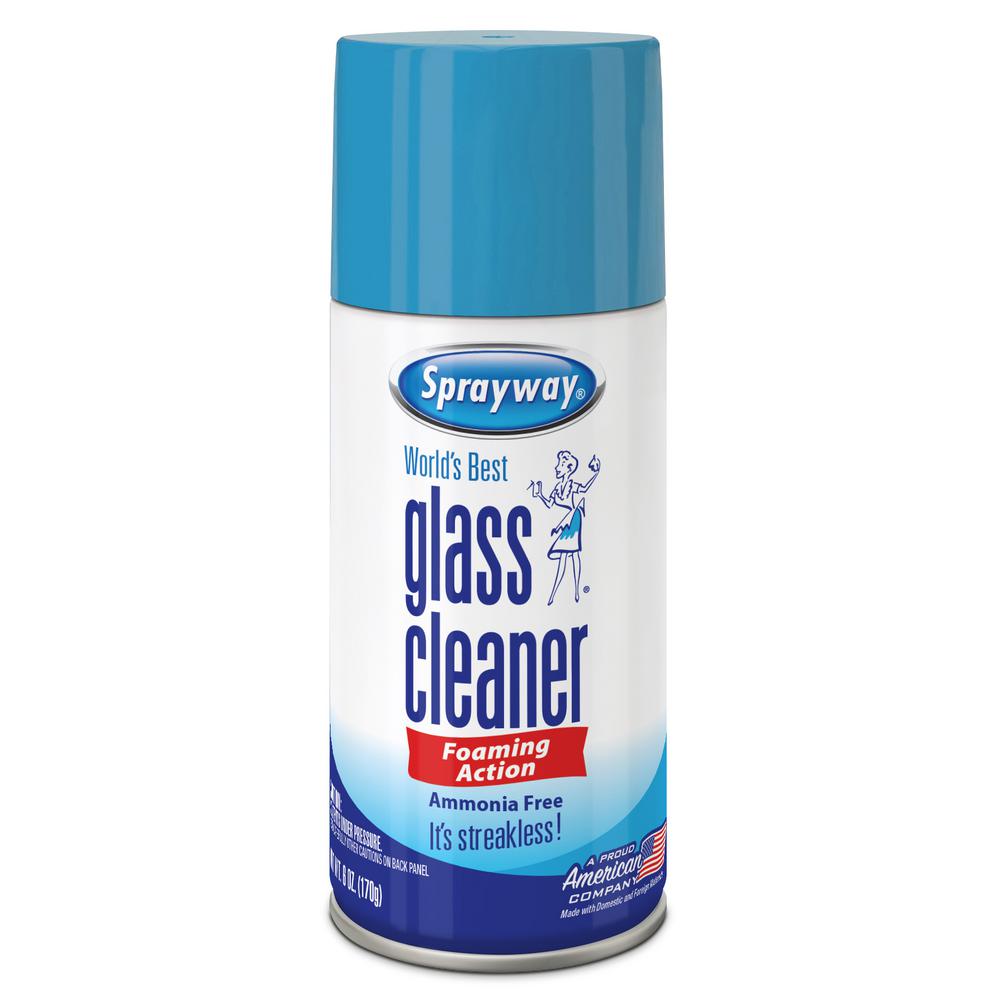 গ্লাস ক্লিনার এর প্রস্তুতিঃ
সাধারণত অ্যামোনিয়া গ্যাসকে পানিতে দ্রবীভূত করে তৈরিকৃত অ্যামোনিয়াম হাইড্রোক্সাইড এর সাথে আইসো প্রোপাইল অ্যালকোহল মিশিয়ে গ্লাস ক্লিনার প্রস্তুত করা হয়।
গ্লাস ক্লিনার এর প্রস্তুতিঃ
গ্লাস ক্লিনার এর ব্যবহার
এর সাহায্যে টিভি ও ল্যাপ্টপের গ্লাস পরিস্কার করা হয়।
আয়নার গ্লাস পরস্কার করা হয়।
বাসাবাড়িতে ব্যবহার্য যাবতীয় গ্লাস পরিস্কারে ব্যবহার করা হয়।
দলীয় কাজ
ব্লিচিং পাউডার দ্বারা জীবাণু ধ্বংস করার কৌশল বর্ণনা কর।
গ্লাস ক্লিনার দ্বারা কাচ পরিস্কার করার কৌশল বর্ণনা কর।
মূল্যায়ণ
ব্লিচিং পাউডারের সংকেত কী?
কিভাবে ব্লিচিং পাউডার তৈরী করা হয়?
কিভাবে ব্লিচিং পাউডার জীবাণু ধ্বংস করে?
গ্লাস ক্লিনার দ্বারা কিভাবে ময়লা পরিস্কার করে বর্ণনা কর?
বাড়ির কাজ
অতিরিক্ত ব্লিচিং পাউডার ও গ্লাস ক্লিনার ব্যবহারের কুফল লিখে নিয়ে আসবে।
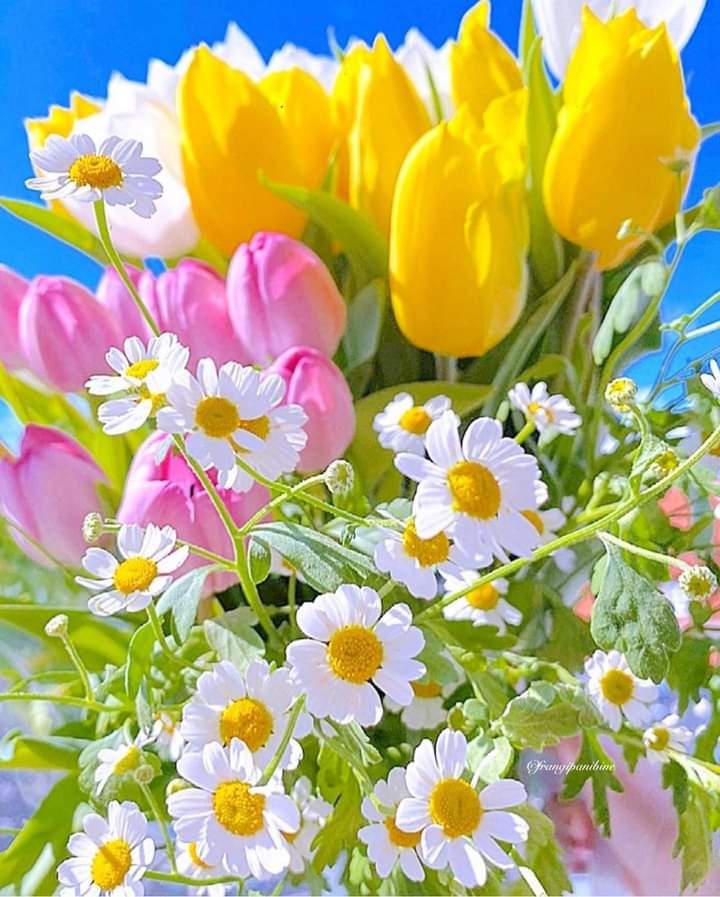 ধন্যবাদ